Учреждение Российской академии наук Институт математики им. С.Л. Соболева Сибирского отделения РАН
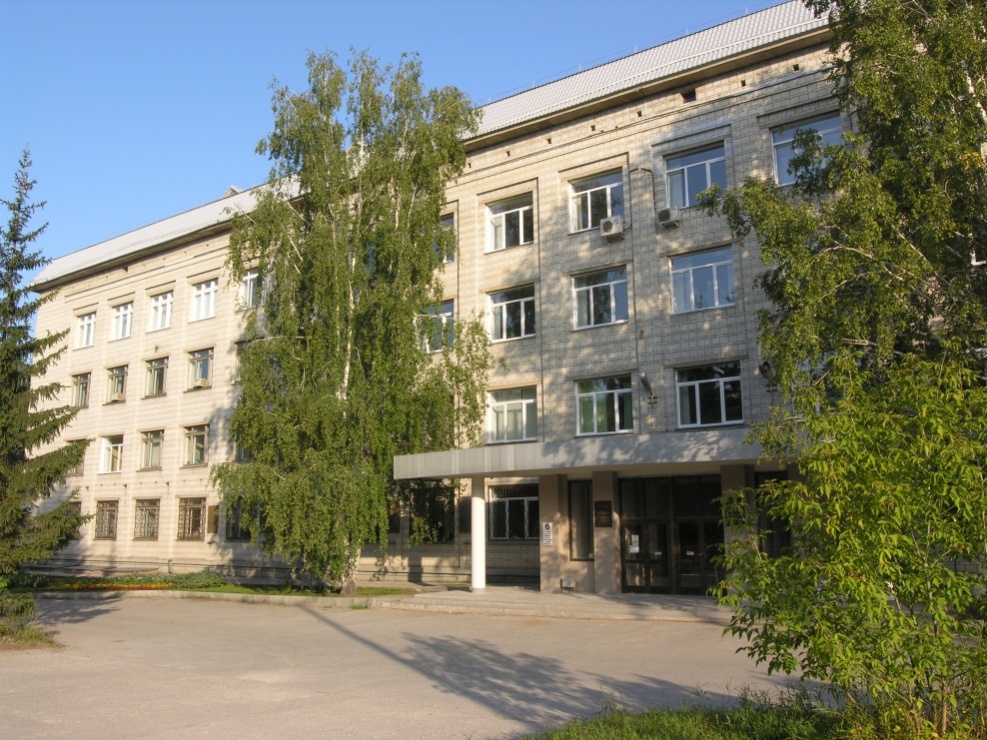 Отчёт о работе ИМ СО РАН за 2019 г.
Директор ИМ СО РАН 
академик С.С. Гончаров
Состав Института
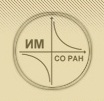 На 31 декабря 2019 г. в Институте математики им. С.Л. Соболева работали 372 (в том числе ОФ – 52) человек, 
а среди 301 (в том числе ОФ - 42) научных работников – 6 академиков РАН, 1 академик РАО, 6 членов-корреспондентов РАН, 115 (ОФ - 14) докторов наук  и  165 (ОФ - 20) кандидатов наук.
Основные научные направления ИМ СО РАН
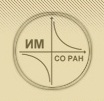 Согласно Уставу Института главной целью Института является выполнение фундаментальных теоретических и прикладных научных исследований в области математики, математической физики и информатики. Основными (приоритетными) направлениями являются: 
алгебра, теория чисел и математическая логика; 
геометрия и топология; 
математический анализ, дифференциальные уравнения и математическая физика; 
теория вероятностей и математическая статистика; 
вычислительная математика; 
дискретная математика, информатика и математическая кибернетика; 
математическое моделирование и методы прикладной математики.
Структура Института
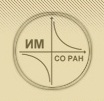 Дирекция
Подразделения административного персонала
Научные подразделения: Международный математический центр, 
29 лабораторий и 10 ВТК
Научно-вспомогательные подразделения
Советы по защитам (специальности: 01.01.01,  01.01.02,  1.01.04, 01.01.05,  01.01.06,  01.01.07,  01.01.09,  05.13.11, 05.13.17, 05.13.18)
Филиал в г. Омске
Управление Институтом
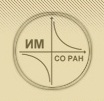 Руководители института
1957-1983 гг. – академик С.Л. Соболев
1984-1986 гг. – академик С.К. Годунов
1987-2002 гг. – академик М.М. Лаврентьев 
2002-2011 гг. – академик Ю.Л. Ершов
2011-н. вр.    - академик С.С. Гончаров
Заместители директора
д.ф.-м.н. Ю.С. Волков,
д.ф.-м.н. Е.П. Вдовин (директор МЦА),
д.ф.-м.н. Г.В. Демиденко,
д.ф.-м.н. Н.Т. Когабаев

      Директор ОФ ИМ
д.ф.-м.н. В.А. Топчий 
Учёный секретарь
к.ф.-м.н. И.Е. Светов
Динамика численности   сотрудников ИМ СО РАН
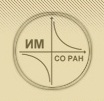 Кадровый состав без ОФИМ (возраст на 31.12.2019)
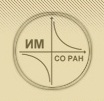 Математический центр в Академгородке
ЦЕЛИ ПРОГРАММЫ СОЗДАНИЯ И РАЗВИТИЯ ЦЕНТРА
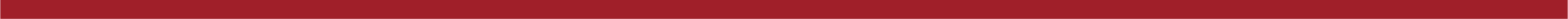 – Обеспечение лидирующей позиции Российской Федерации в числе пяти ведущих стран мира, осуществляющих научные исследования и разработки в области математики и смежных областях.
– Обеспечение привлекательности работы в Сибирском макрорегионе для российских и зарубежных ведущих ученых и молодых перспективных исследователей.
– Интеграция российских математических исследований в мировую науку, в том числе путем создания инфраструктуры международного научно-технического и инновационно-технологического сотрудничества.
– Обеспечение передового уровня фундаментальных и прикладных исследований в математике и смежных областях.
– Развитие кадрового потенциала Сибирского макрорегиона в сфере исследований и разработок, в том числе за счет обеспечения профессионального роста молодых исследователей, преподавателей вузов, учителей школ в области математики, а также развития кадров в сфере управления исследованиями.
Математический центр в Академгородке
СТРУКТУРА ЦЕНТРА
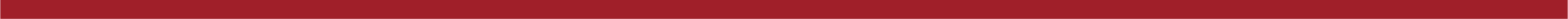 РАБОЧАЯ ГРУППА
Международный экспертный совет
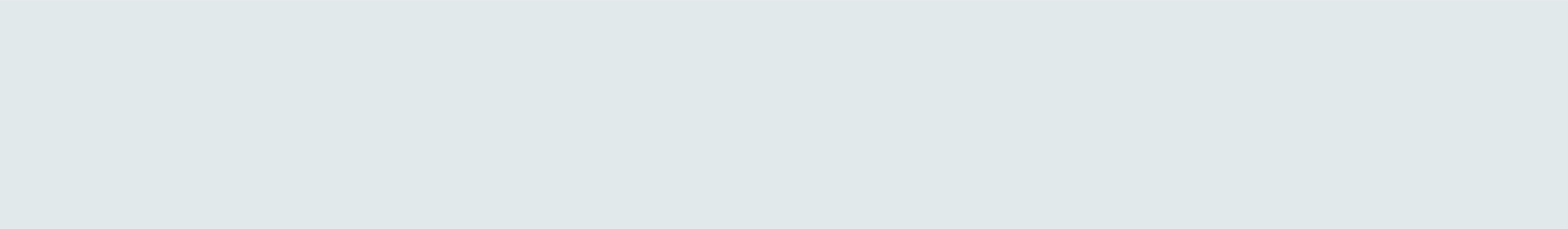 Рудой Е.М. 
д.ф.-м.н., h=7,
17 публикаций
за 2015—2019 гг.
Миронов А.Е. 
чл.-корр. РАН, h=10,
25 публикаций 
за 2015—2019 гг.
Васильев А.В. профессор РАН, h=10, 15 публикаций 
за 2015—2019 гг.
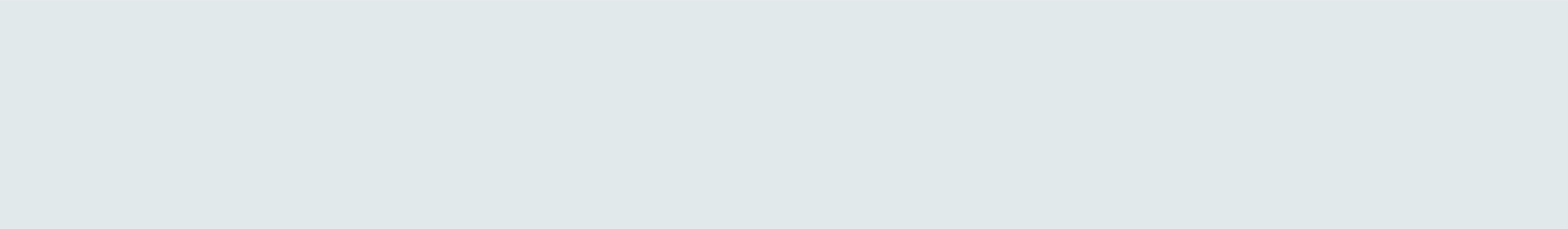 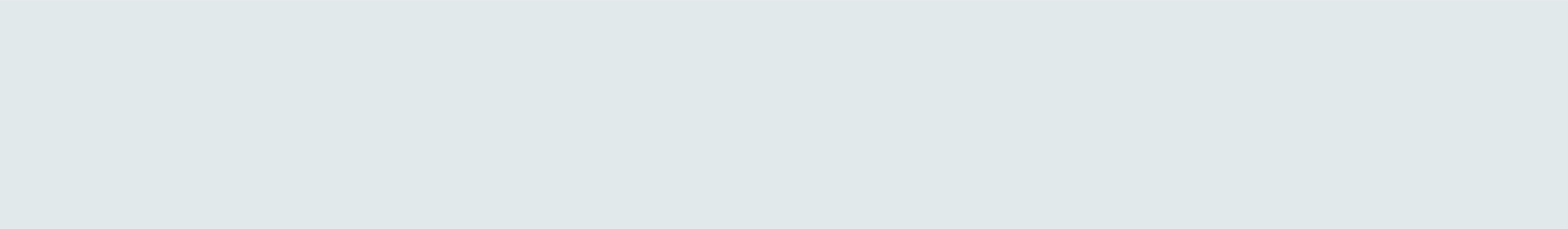 Руководитель 
Центра
Рабочая группа
директор ММЦ 
ИМ СО РАН
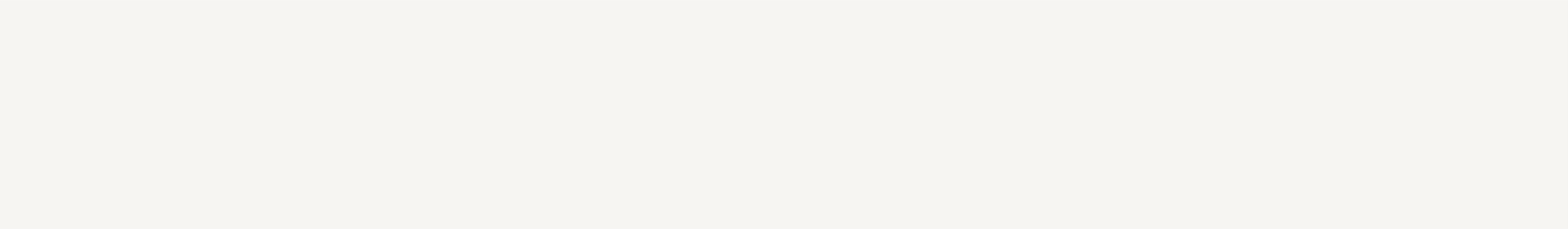 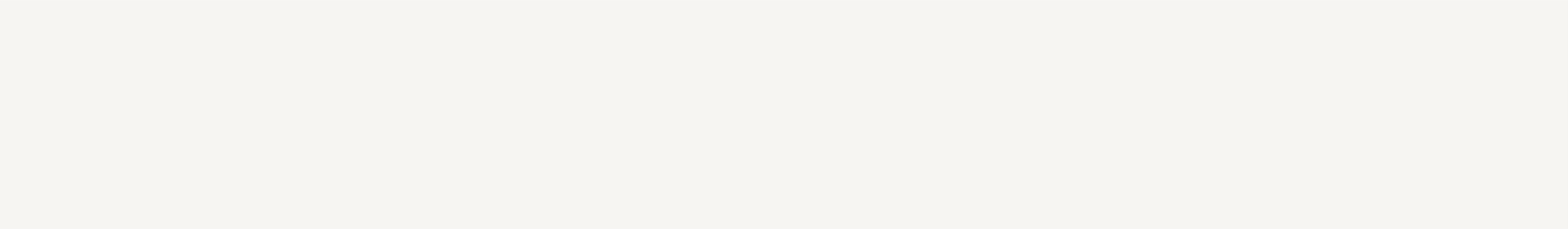 ММЦ ИМ СО РАН
ММЦ НГУ
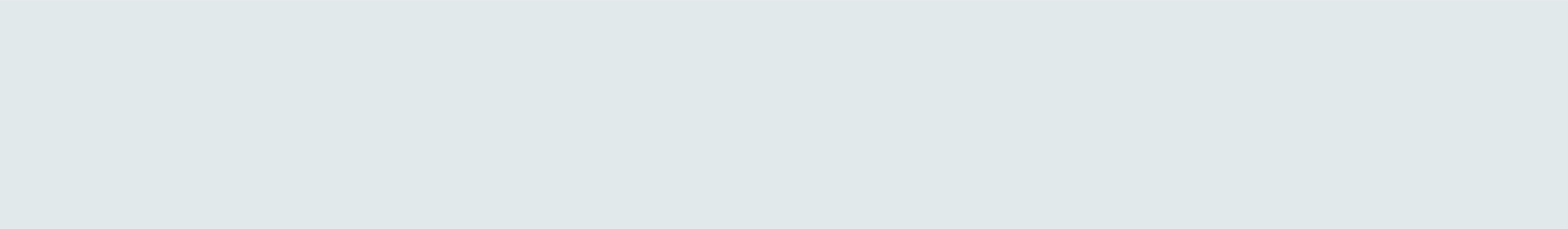 Карманова М.Б.
д.ф.-м.н., h=9, 
35 публикаций 
за 2015—2019 гг.
Баженов Н.А.
к.ф.-м.н., h=4, 
38 публикаций 
за 2015—2019 гг.
Шишленин М.А. д.ф.-м.н., h=8, 
17 публикаций
за 2015—2019 гг.
Научно-исследовательские 
группы
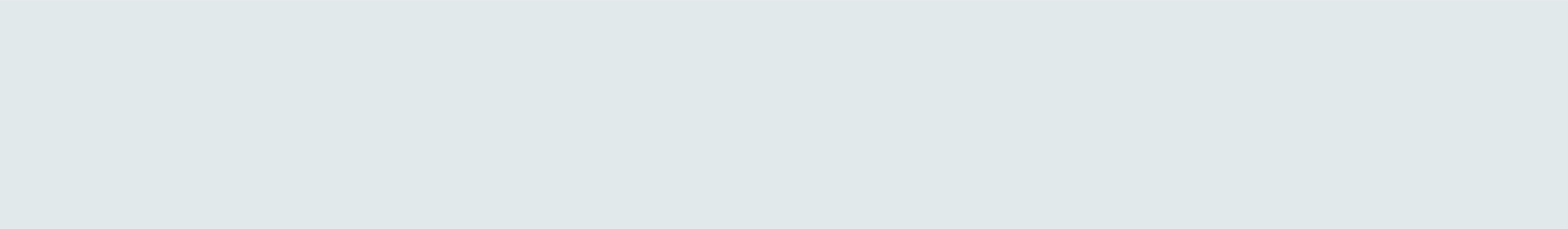 Офис административно-организационной поддержки исследовательского и образовательного процесса
кадровый состав центра
Прокопенко Е.И. к.ф.-м.н., h=3,
5 публикаций 
за 2015—2019 гг.
ван Беверн Р.А. PhD, h=7, 
35 публикаций 
за 2015—2019 гг.
Tокарева Н.Н. к.ф.-м.н., h=4, 
5 публикаций 
за 2015—2019 гг.
Ведущие ученые 101
Научные сотрудники 184
Молодые исследователи 113
Аспиранты 24
Вспомогательный персонал 37
ППС 8
С 2021 года должности руководителя Центра, руководителей направлений, ведущих научных ученых, постдоков и аспирантов будут замещаться на конкурсной основе по итогам международных конкурсов.
Математический центр в Академгородке
ПРОЕКТНЫЙ ПРИНЦИП ФУНКЦИОНИРОВАНИЯ
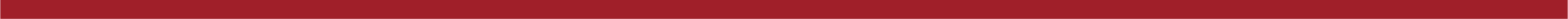 Жизнь ИССЛЕДОВАТЕЛЬСКОГО проекта
МЭС
Наукоемкие технологии
На примере 2020-2021
!
*
Научные исследования
?
Актуализация 
задач
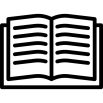 Хорошее образование; квалифицированные специалисты ННЦ
Компании
До 30.06.20
До 30.09.20
До 31.10.20
До 20.11.20
До 15.12.20
До 30.12.20
С 01.01.21
ДО 31.10.21
ДО 31.12.21
Подача заявки
Внешние экспертные заключения
Рассмотрение МЭС
Сбор кандидатур в.н.с.
Внешние экспертные заключения
Рассмотрение МЭС
Старт реализации проекта, формирование ВТК
Отчет о результатах, презентация для МЭС, подготовка публикаций
Завершение
Математический центр в Академгородке
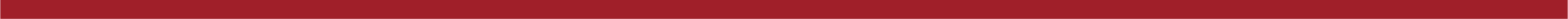 П1. Решение математических проблем, возникающих в естествознании
Геометрические аспекты 
математической физики
Дифференциальные уравнения
и динамические системы
Доказана локальная по времени разрешимость задачи со свободной границей для уравнений магнитной гидродинамики идеальной сжимаемой жидкости с нулевым полным давлением на границе плазма-вакуум при выполнении условия Рэлея-Тейлора. Эта задача возникает, например, при моделировании магнитного удержания плазмы в установках термоядерного синтеза.
Доказана разрешимость задачи Коши для обобщенно гиперболических систем. Такие системы возникают при изучении волновой динамики упругих стержней и пластин, поэтому полученный результат может найти применение при конструировании в самолетостроении, ракетно-космической технике и др.
Обратные задачи естествознания
Теория оптимального управления
Разработаны прогностические математические модели распространения туберкулеза, ВИЧ и Уханьского коронавируса 2019-nCoV, основанные на законе баланса масс и доступных статистических данных. Использованы природоподобные алгоритмы, методы машинного обучения, тензорного разложения, оптимизации и регуляризации прямых и обратных задач.
Доказана справедливость модульных неравенств типа Полецкого в некотором семействе соболевских отображений с минимально возможным показателем суммируемости. Результат является решением одной проблемы Тенгвалла и основным геометрическим средством для исследования граничного поведения упругих деформаций.
Математический центр в Академгородке
П2. Обработка данных, машинное обучение и криптография
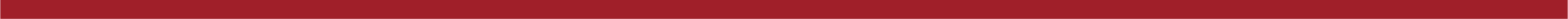 Цифровизация математических моделей и интеллектуальные системы обработки данных
Анализировалась интервальная семантика глагольных форм естественных языков, в частности, русского. Для этого установлена эффективная интерпретируемость в наследственно конечных надстройках над плотными линейными порядками интервальных моделей темпоральных логик.
Современные направления теории вероятностей и ее приложений
Для систем передачи информации со случайным множественным доступом с управлением типа «успех-неудача» введен новый класс децентрализованных протоколов с тройной рандомизацией и исследованы условия его стабильной работы.
Криптография и информационная безопасность
Почти совершенно нелинейные (APN) функции – одни из наиболее сложных и востребованных в криптографии. Они используются в государственных стандартах шифрования (AES) и легковесных шифрах (FIDES). Особый интерес представляют взаимно однозначные APN функции. Предложен новый алгоритм их построения.
Математический центр в Академгородке
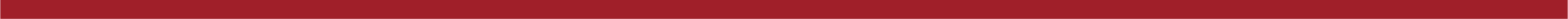 П3. Эффективные алгоритмы и теоретические вопросы сложности вычислений
Алгебраическая комбинаторика и комбинаторная алгебра: теория и алгоритмы
Доказано, что если группа подстановок G сверхразрешима, то ее 2-замыкание можно найти за полиномиальное время от степени группы G. Тем самым получен полиномиальный алгоритм для проверки проблемы изоморфизма группы G, что является заметным результатом в исследовании проблемы тысячелетия «P=NP?»
Алгебро-логические методы решения задач криптографии, универсальной алгебраической геометрии и машинного обучения
Разработан метод устойчивой по отношению к атакам с использованием квантовых вычислителей постквантовой алгебраической криптографии, основанный на использовании маргинальных множителей. Метод позволяет качественно улучшить криптостойкость целого ряда базовых схем.
Многомерный анализ вычислительной сложности и доказуемо оптимальные алгоритмы
Найден первый приближенный алгоритм с полиномиальной трудоемкостью для задачи на построение кратчайшего обхода ребер графа при определенных ограничениях предшествования. Задача возникает в оптимизации логистики (уборка снега и мусора) и производства (проверка конструкций, фрезерование, резка).
Математический центр в Академгородке
ПРОВЕДЕНИЕ КОНФЕРЕНЦИЙ ЦЕНТРА 2019
ОБЕСПЕЧЕНИЕ ПРОВЕДЕНИЯ В 2020
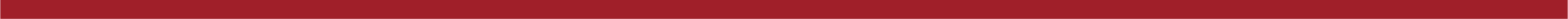 Международная школа-конференция «Winter school on topological data analysis»: 3-8 февраля 2020 г.
«Workshop on Modern Trends in Algebraic Graph Theory»: 5-8 ноября 2019
11 лекций, прочитанных 3 приглашенными ведущими учеными. 32 участника, из которых 22 - молодые.
Тематики: топологический анализ данных, геометрия, топология и их приложения в робототехнике, а также разработке медицинских препаратов.
30+ участников, из которых 5+ из других организаций, в т.ч. 2 иностранца
Russia-Japan Workshop «Mathematical analysis of fracture phenomena for elastic structures and its applications»: 11-13 ноября 2019
Международная конференция «Динамика в Сибири – 2020»: 24-29 февраля 2020 г.
23 доклада. 30 участников, в т.ч. 14 иногородних, из которых 7 – из Японии. 15 участников - молодые.
Посвящена 70-летию В.В. Козлова. 80+ участников, из которых 40+ из других организаций, в т.ч. 
30+ иногородних и 10 иностранцев.
Звезды конференции:
«First Workshop on Digitalization and Computable Models»: 16-20 декабря 2019
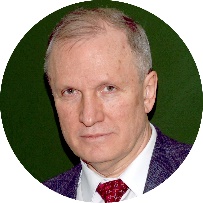 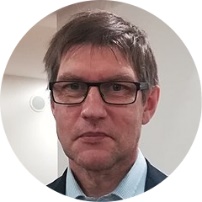 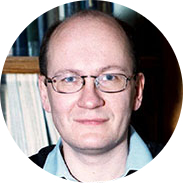 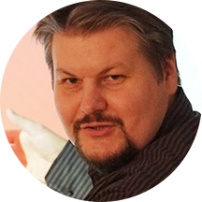 13 приглашенных докладчиков. 26 участников, в т.ч. из других организаций – 10, иностранных граждан – 5.
Козлов В.В. – акад. РАН, вице-президент РАН
Трещев Д.В. – акад. РАН, директор Математического института 
им. В.А. Стеклова
Шафаревич А.И – член-корр. РАН, декан ММФ МГУ
Тиморин В.А. – декан факультета математики ВШЭ
Математический центр в Академгородке
ОБРАЗОВАТЕЛЬНАЯ ДЕЯТЕЛЬНОСТЬ
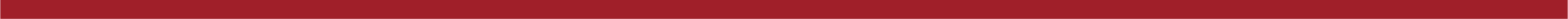 Подготовка научных кадров
Реализация пилотных программ
Вовлечение в исследования
Школа
Бакалавриат
Магистратура
Аспирантура
Качественная трансформация классических программ
Разработка и модернизация более 20 основных курсов в 2019 г., 
50 студентов набора 2019
Зимняя школа юного математика «Лобачевский» 
(СУНЦ НГУ)
Разработка – декабрь 2019 г., реализация - январь 2020 г.
(45 участников)
Исследовательская группа
13 студентов набора 2019 г.



Искусственный интеллект
17 студентов набора 2019 г.

Прикладной инжиниринг
13 студентов набора 2019 г.
Фундаментальные задачи
Искусственный интеллект и аналитика больших данных
21 студент набора 2019 г., в том числе 13 иностранных

Нефтяной инжиниринг и математическое моделирование
6 студентов набора 2019 г.
Прикладные задачи
Дополнительное образование
Разработка и внедрение онлайн-курсов
в 2019 г. разработан онлайн-курс «Cryptography: Boolean functions and related problems» на Coursera. Запуск – январь 2020 г.
Реализация программ ДПО (в том числе ПК учителей и преподавателей)
Завершено обучение по программам ДПО «Преподавание современной теории графов в высших учебных заведениях» (29 чел.); «Преподавание современной теории вычислимости в высших учебных заведениях» (24 чел.).
Развитие системы стажировок
5 человек (3 маг., 2 асп.) – стажировка в ИММ 
УрО РАН, февраль 2020 г.
Создание управленческого кадрового резерва
«Кадровый резерв Математического центра в Академгородке» (6 чел.)
Программы и гранты
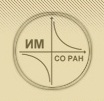 Научные подразделения ИМ СО РАН
Публикации сотрудников ИМ СО РАН
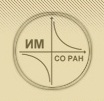 Публикации в 2019 г. (Импакт-фактор журнала не менее 0.2)
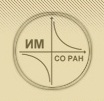 Публикации в 2019 г. (Импакт-фактор журнала не менее 0.2)
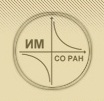 Публикации в 2019 г. (Импакт-фактор журнала не менее 0.2)
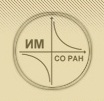 Важнейшие научные результаты ИМ СО РАНза 2019 год
1.1.1. Алгебра, теория чисел, математическая логика – 9
1.1.2. Геометрия и топология – 3
 
1.1.3. Математический анализ – 4
 
1.1.4. Дифференциальные уравнения и математическая физика - 3
 
1.1.5. Теория вероятностей и математическая статистика - 1
 
1.1.6. Вычислительная математика - 1
 
1.1.7. Математическое моделирование - 2
 
1.1.10. Дискретная математика, информатика и математическая кибернетика - 7
 
1.7.1. Физика элементарных частиц и фундаментальных взаимодействий – 1
 
Всего – 31.
Важнейший научный результат ИМ, направленный в ОМН РАН Автор: Боровков А.А. (академик РАН, г.н.с.).[1] Боровков А.А. Функциональные предельные теоремы для обобщенных процессов восстановления // Сибирский математический журнал, 2019, т. 60, № 1, с. 37-53.
Получено обобщение известной теоремы Анскомбе о сходимости случайных величин на случай сходимости стохастических процессов. С его помощью для обобщенных процессов восстановления (о.п.в.) в случае конечных дисперсий элементов управляющей последовательности удалось получить так называемый принцип инвариантности, то есть теорему о слабой сходимости распределений траекторий процесса в функциональном пространстве. Установлено, что в случае бесконечных дисперсий слабая сходимость о.п.в. к устойчивым процессам относительно метрики Скорохода в том виде, в каком она имела место для случайных блужданий, отсутствует. В этом случае (а) найдено дополнительное условие (близкое к минимальному), при котором установлена слабая сходимость о.п.в. к устойчивому процессу; (б) найдена естественная метрика в пространстве функций без разрывов второго рода, относительно которой имеет место слабая сходимость о.п.в. к устойчивому процессу при очень широких (так же, по-видимому, минимальных) условиях, однако эти условия все же оказываются более ограничительными по сравнению с условиями сходимости распределений в фазовом пространстве.
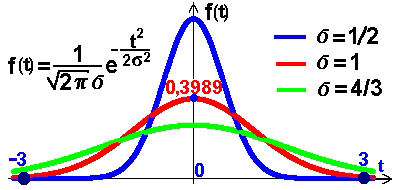 Рис. Плотность гауссовского распределения при различных значениях параметра.
Количество научных публикаций в рецензируемых отечественных и рейтинговых зарубежных журналах по базовым проектам в 2019 году
Количество научных публикаций в рецензируемых отечественных и рейтинговых зарубежных журналах по базовым проектам в 2019 году
Количество научных публикаций в рецензируемых отечественных и рейтинговых зарубежных журналах по базовым проектам в 2019 году
Количество научных публикаций в рецензируемых отечественных и рейтинговых зарубежных журналах по базовым проектам в 2019 году
Комплексный балл публикационной результативности
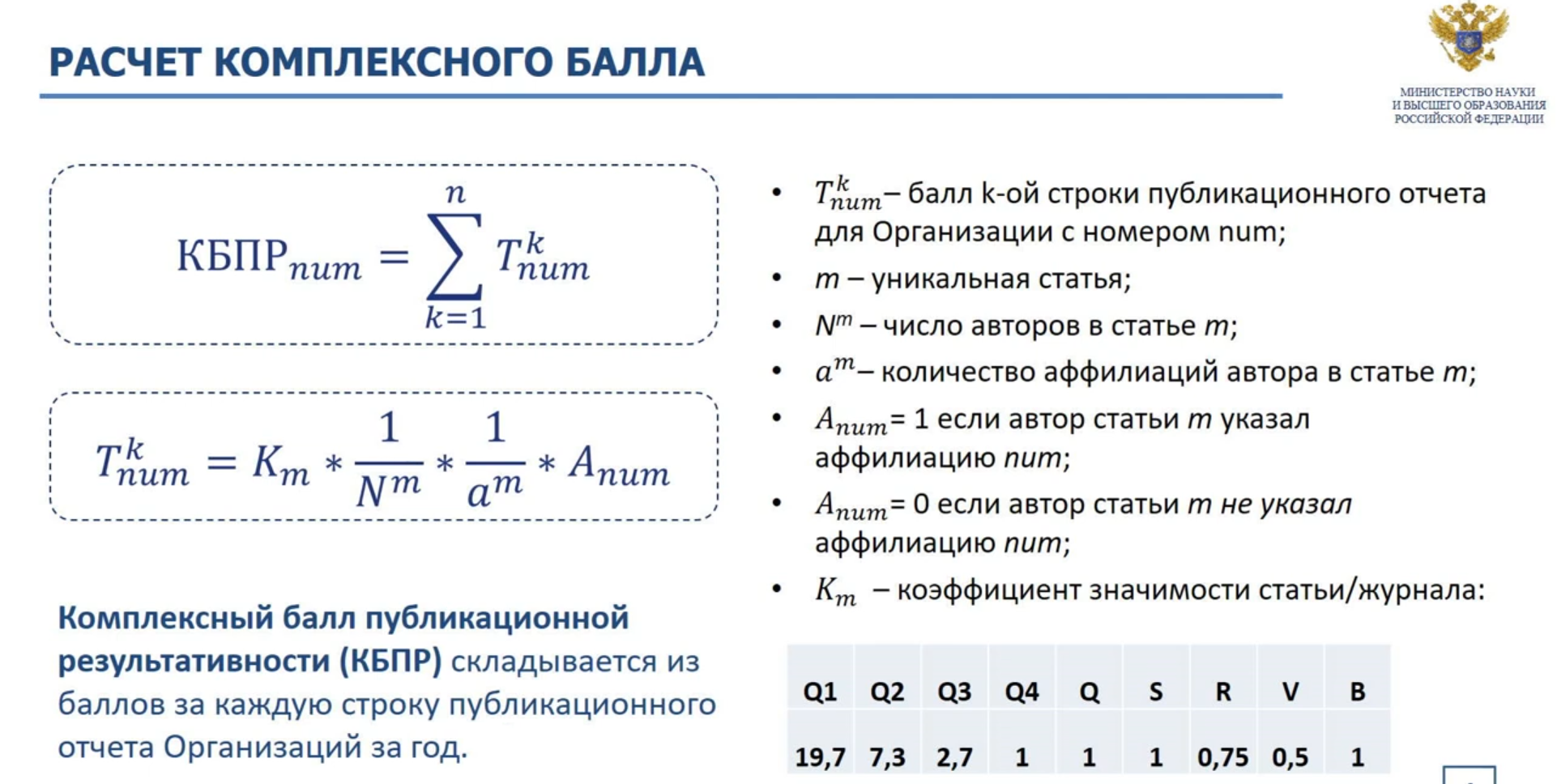 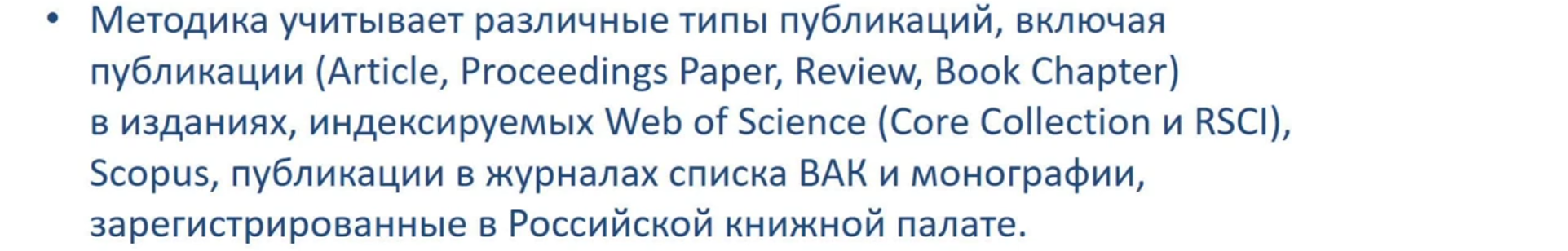 Государственное задание ИМ СО РАН на 2020 год
Программа развития ИМ СО РАН на 2019-2023гг
Программа развития ИМ СО РАН на 2019-2023гг
Программа развития ИМ СО РАН на 2019-2023гг
Среднемесячная заработная плата (тыс. руб.)
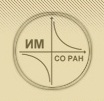 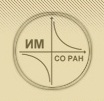 Финансирование (тыс. руб.)
Хоздоговора в 2019 году
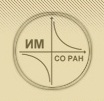 С ОАО «Силовые машины»Тема: «Разработка программного комплекса прогнозирования энергетических и кавитационных характеристик РО и ПЛ гидротурбин»Сумма на 2019 г. – 1 250 000 руб.

2. С Северо-Восточным Федеральным университетом 
    им. М.К. Аммосова
    Тема: «Редакционно-издательские услуги по журналу   
    Математические заметки ЯГУ №2, №3, №4»
    Сумма на 2019 г. - 802 000 руб.

3. С Сибирским Отделением  РАН
    Тема: «Редакционно-издательские услуги по журналам   
    СМЖ, СибЖИМ, ДАИО»
    Сумма на 2019 г. – 3 277 260 руб.
Хоздоговора в 2019 году
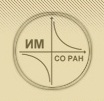 4. С НГУТема: «Образовательные услуги»Сумма на 2019 г. – 309 000 руб.

5. С Институтом катализа СО РАН
    Тема: «Построение многоуровневой математической модели
    дезактивации катализаторов со сложной иерархической 
    структурой порогового пространства в процессе гидрокрекинга
    тяжелых углеводородов в проточном реакторе»
    (1 этап календарного плана)
    Сумма на 2019 г. - 400 000 руб.

6.  С НП НЭИКОИ
    Тема: «Программа развития журнала Дискретный анализ   
     и исследование операций»
    Сумма на 2019 г. – 1 000 000 руб.
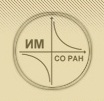 Подготовка кадров
В Институте ведётся большая работа по подготовке научных кадров высшей квалификации. Институт является базовым  для 10 кафедр ММФ Новосибирского государственного университета:
алгебры и логики (заведующий проф. А.В. Васильев);
геометрии и топологии (заведующий академик  И.А. Тайманов);
дискретной математики и информатики (заведующий академик С.С. Гончаров);
дифференциальных уравнений (заведующий проф. А.М. Блохин);
математического анализа (заведующий проф. С.К. Водопьянов);
математической экономики (заведующий проф. В.А. Васильев);
теории вероятностей (заведующий проф. В.И. Лотов);
теории функций (заведующий проф. А.Д. Медных);
теоретической кибернетики (заведующий проф. А.И. Ерзин).
математических наук СУНЦ и ММФ НГУ (заведующий член-корр. А.Е. Миронов)

Кроме того Институт является базовым для кафедры ФИТ НГУ:
математики (заведующий профессор А.И. Кожанов);
общей информатики (заведующий профессор Д.Е. Пальчунов);
дискретного анализа и исследования операций (заведующий проф. В.Л. Береснев).

Кроме работы в университете, сотрудники Института активно участвуют в работе со школьниками. Около 20 научных сотрудников являются по совместительству преподавателями физико-математической (СУНЦ) школы при НГУ.
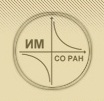 Подготовка кадров
В Институте действуют пять диссертационных советов  по защитам докторских и кандидатских диссертаций.
На конец 2019 года в аспирантуре Института обучалось 22 человека (из них 7 человек в ОФ). В 2019 году закончили аспирантуру с получение диплома 7 человек.
Защита докторских диссертаций:
 Шенмайер Владимир Владимирович «Аппроксимируемость труднорешаемых геометрических задач кластеризации и маршрутизации» (01.01.09)
 Мельников Александр Геннадьевич «Проблемы классификации и конструктивные модели» (01.01.06)
Защитили кандидатские диссертации:
Сотникова Евгения Вадимовна «Минимальные носители собственных функций дистанционно регулярных графов» (01.01.09), руководитель Кротов Д.С. 
Александрова Светлана Анатольевна «Σ-определимость в наследственно конечных надстройках над расширениями поля действительных чисел» (01.01.06), руководитель Гончаров С.С.
Рябов Григорий Константинович «Шуровость и отделимость колец Шура над конечными p-группами» (01.01.06), руководитель Васильев А.В.
Паршина Ольга Геннадьевна «Периодические структуры в морфических словах и раскрасках бесконечных циркулянтных графов» (01.01.09), руководители Августинович С.В, Лука Замбони
Беспалов Евгений Андреевич «Методы алгебраической теории графов в исследовании МДР кодов» (01.01.09), руководитель Кротов Д.С.
Идрисова Валерия Александровна «О построении почти совершенно нелинейных векторных функций и их симметрических свойствах» (01.01.09),       руководитель Токарева Н.Н.
Подготовка кадров
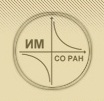 В 2019 году в аспирантуру Института поступили 7 человек.
Подготовка кадров
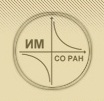 Контрольные цифры приема в аспирантуру Института по укрупненным группам направлений подготовки на 2020 год.
Издательская деятельность
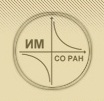 Издательская деятельность
Ежегодно Институт выпускает в свет 5-6 монографий, авторами которых являются в основном ведущие сотрудники Института, а также сотрудники других институтов СО РАН.
В 2019 г. было издано 1 монография  и 4 главы в монографиях, 8 учебников  и учебных пособий.
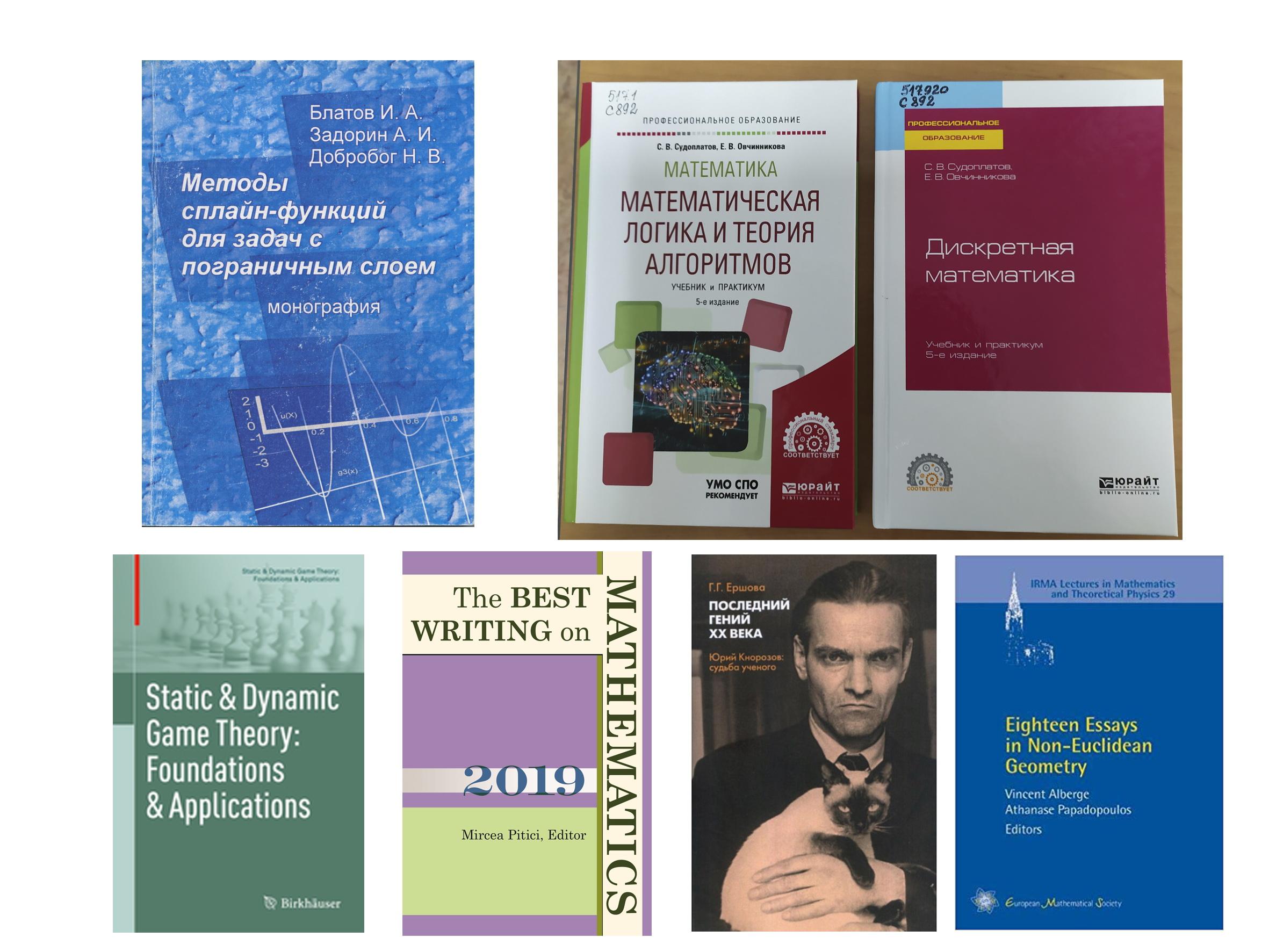 Научные семинары
В Институте работают 30 семинаров по всем разделам проводимых научных исследований. 
Важнейшие результаты сотрудников Института докладываются на Общеинститутском математическом семинаре
- руководитель  семинара  академик Ю.Г. Решетняк
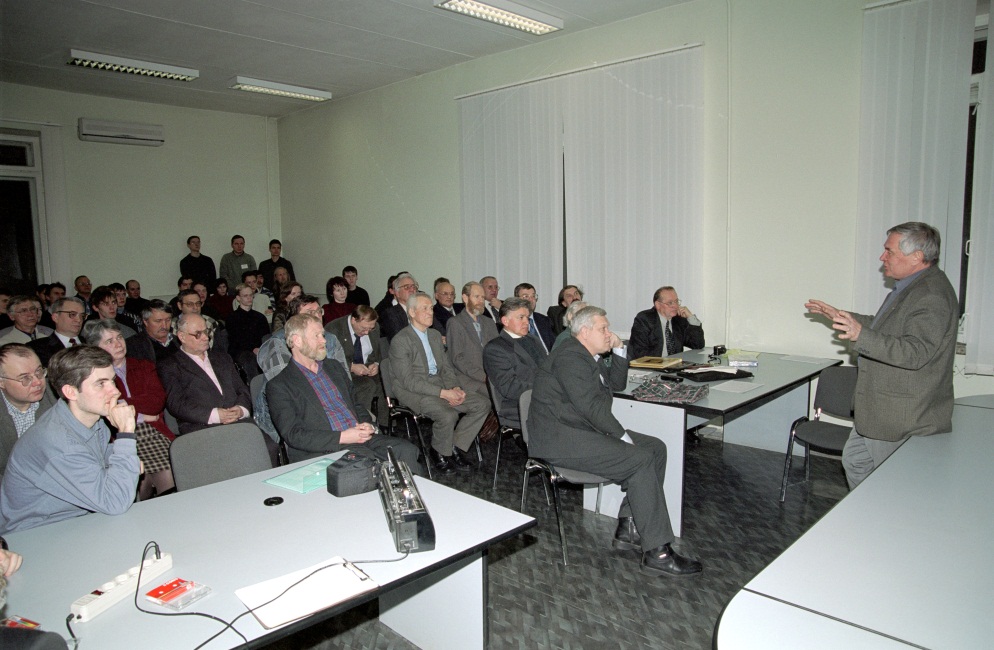 Конференции
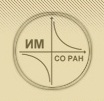 Сотрудники Института активно участвуют в организации и проведении конференций. Количество организованных Институтом конференций и семинаров по годам:
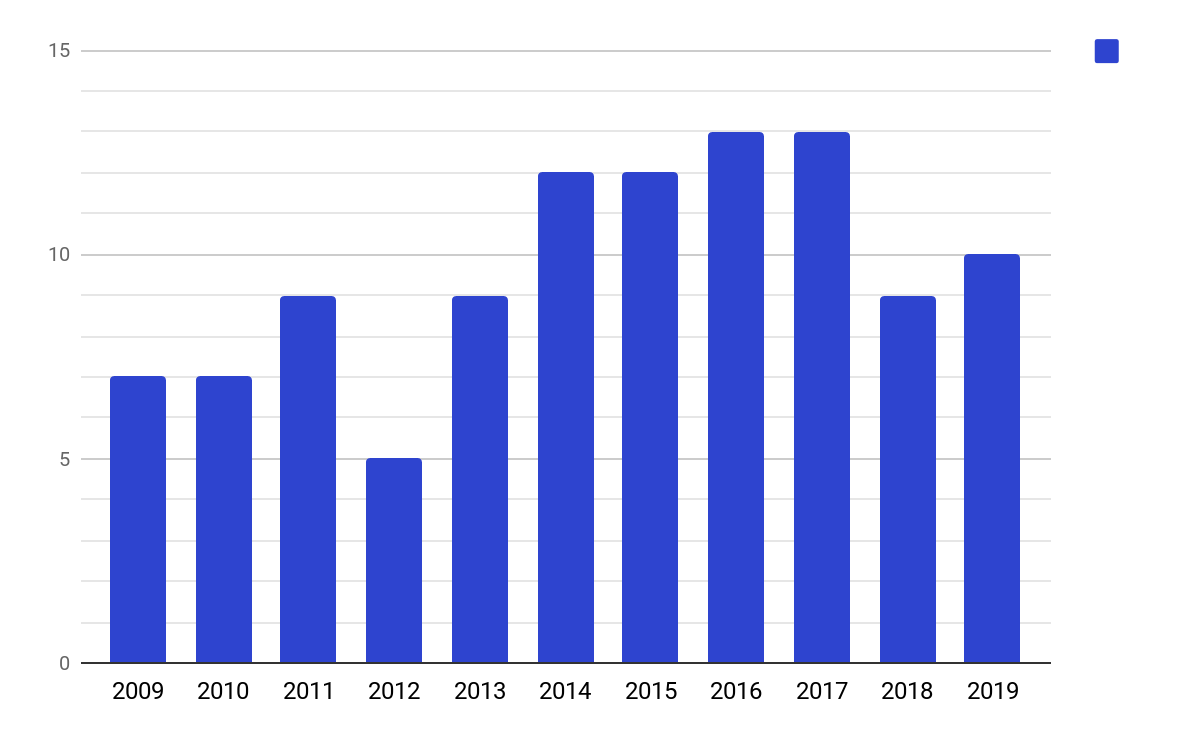 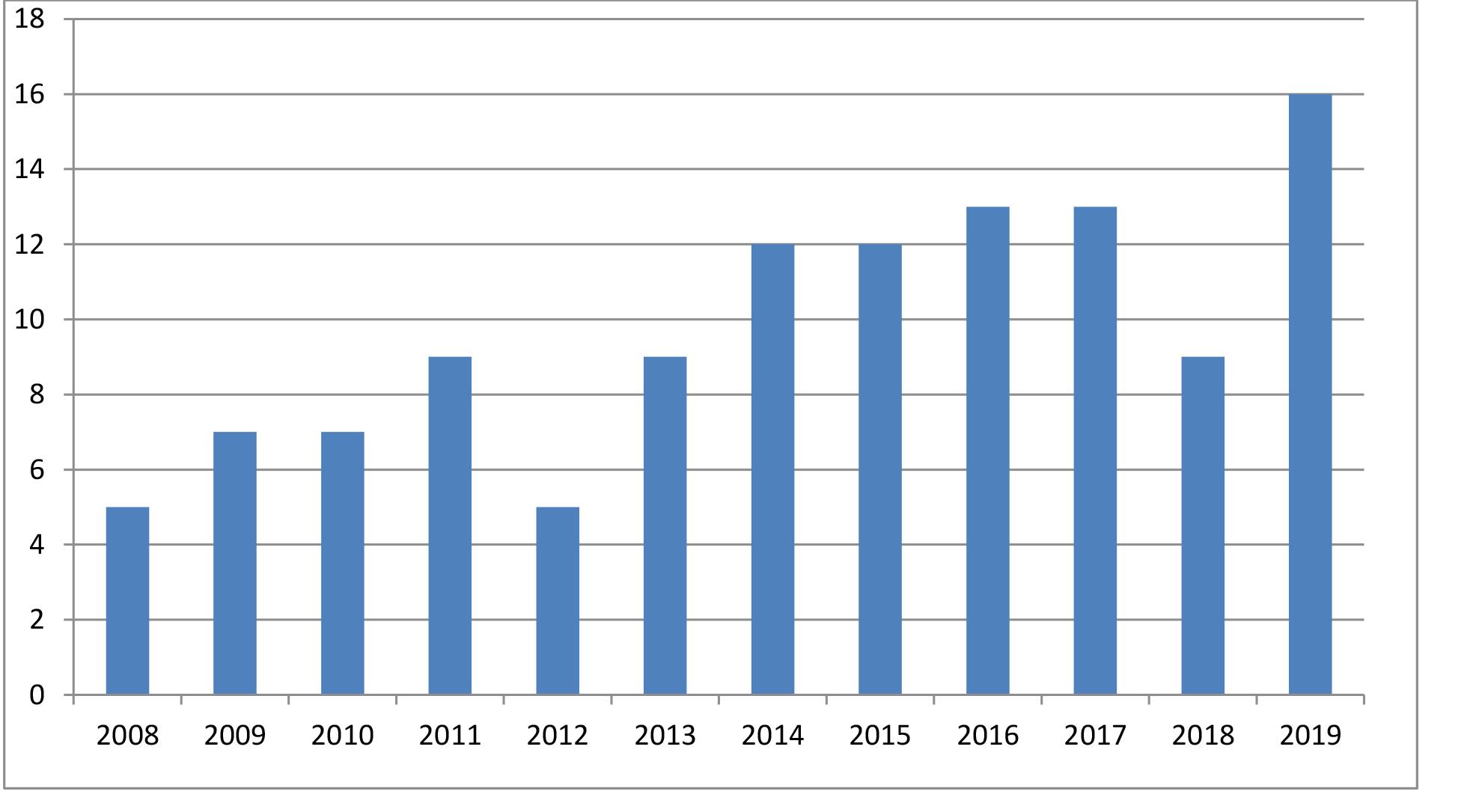 Конференции и семинары 2019 года
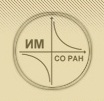 ИМ СО РАН был организатором и со-организатором 16 конференций, школ и семинаров (все международные или с международным участием), из них 3 с числом участников – более 150: 
Конференция с международным участием «Dynamics in Siberia» (25 февраля–2 марта 2019 г., Новосибирск, Россия), число участников – 45; 
The International conference-school on algebraic geometry «Siberian summer school: Current developments in Geometry» (26-30 августа 2019 г., Новосибирск, Россия), число участников – 60; 
Международная конференция «Дни геометрии в Новосибирске — 2019», посвященная 90-летию академика Ю. Г. Решетняка (26-30 августа 2019 г., Новосибирск, Россия), число участников – 50; 
VI Российско-Китайская конференция по теории узлов и смежным вопросам (17-21 июня 2019 г., Новосибирск, Россия), число участников – 45; 
13-ая Международная летняя школа-конференция «Пограничные вопросы теории моделей и универсальной алгебры» Эрлагол-2019 (23-29 июня 2019 г., Эрлагол, Россия), число участников – 50; 
Международная конференция «Теория математической оптимизации и исследование операций» (MOTOR2019) (8-12 июля 2019 г., Екатеринбург, Россия), число участников – 120; 
The 14th International Computer Science Symposium in Russia, CSR 2019 (1-5 июля 2019 г., Новосибирск, Россия), число участников – 45; 
Международная конференция «Математика в приложениях», в честь 90-летия С. К. Годунова (4-10 августа 2019 г., Новосибирск, Россия), число участников – 300;
Конференции и семинары 2019 года
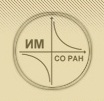 Международная конференция «Мальцевские чтения — 2019» (19-23 августа 2019 г., Новосибирск, Россия), число участников – 220; 
Международная конференция по геометрическому анализу в честь 90-летия Ю.Г. Решетняка (22-28 сентября 2019 г., Новосибирск, Россия), число участников – 120; 
VII Международная конференция «ЗНАНИЯ – ОНТОЛОГИИ – ТЕОРИИ» (7–11 октября 2019 г., Новосибирск, Россия), число участников – 150; 
XIII International scientific and technical conference «Dynamics of Systems, Mechanisms and Machines» (5-7 ноября 2019 г., Омск, Россия), число участников – 500; 
IХ Международная молодежная научно-практическая конференция с элементами научной школы «Прикладная математика и фундаментальная информатика», посвященная 80-летию со дня рождения академика РАН Евтушенко Ю.Г. (23-29 апреля 2019 г., Омск, Россия), число участников – 140; 
The First Workshop on Digitalization and Computable Models (16-20 декабря 2019 г., Новосибирск, Россия), число участников – 30; 
Международная школа-семинар «Синтаксис и семантика логических систем», посвященная 90-летию со дня рождения профессора Али Ивановича Кокорина (11 – 16 августа 2019 г., Хубсугул, Монголия), число участников – 50; 
Российско-американский семинар по теории вычислимости (28 июля-5 августа 2019 г., Новосибирск, Россия), число участников – 30.
Гранты РНФ в 2019 году
Вдовин Е.П. - Приложение теории групп к алгоритмическим проблемам
Береснев В.Л.- Разработка и исследование математических моделей принятия решений в условиях конкуренции или противоборства 
Бородин О.В.- Комбинаторное строение цепей, циклов и звезд в эйлеровых многогранниках 
Гончаров С.С. - Логико-вероятностный инструментарий искусственного интеллекта нового поколения
Могульский А.А. - Новые предельные теоремы теории вероятностей и их приложения
Кротов Д.С. - Существование совершенных кодов и трейдов
Плотников Р.В. - Оптимизация структуры и энергоэффективного функционирования беспроводных сетей передачи данных
Шевляков А.Н. - Алгебро-логические и статистические методы изучения предельных комбинаторных объектов
Роменский Е.И. – Проявление связности систем трещин в волновых полях – численные исследования процессов распространения сейсмических и акустических волн в флюидонасыщенных трещиновато-пористых средах
Ремесленников В.Н. - Универсальные классы основных алгебраических систем
Молодежные гранты РФФИ
Конкурс «мол_а» 2018-2019
Тиховская Светлана Валерьевна (ОФИМ)
Цидулко Оксана Юрьевна (К4)
Скворцова Мария Александровна (Д5)
Идрисова Валерия Александровна (Т3)
Шевляков Артем Николаевич (ОФИМ)
Воробьев Константин Васильевич (К7)
Евсеев Никита Александрович (Г1)
Паршина Ольга Геннадьевна (Т3)
Мальцева Светлана Васильевна (У1)

Региональный конкурс «р_мол_а»
Оспичев Сергей Сергеевич (Л2)      (2018-2019)
Кононова Полина Александровна (К5)      (2019)
Международные проекты РФФИ, выполняемые в 2019 г. под руководством сотрудников ИМ СО РАН
Росийско-Узбекистанский проект РФФИ 18-51-41009 «Нелокальные краевые и обратные задачи для неклассических дифференциальных и операторно-дифференциальных уравнений» (д.ф.-м.н. Кожанов А.И.), 
Российско-Иранский проект РФФИ 17-51-560008 «Алгебраические и комбинаторные методы в теории графов» (к.ф.-м.н. Константинова Е.В.), 
Российско-Германский проект РФФИ 18-501-12019 «Модальные логики на основе FDE» (д.ф.-м.н. Одинцов П.С.), 
Российско-Германский проект РФФИ 19-51-12008 «Рефракционная динамическая томография тензорных полей: к целостному подходу» (д.ф.-м.н. Деревцов Е.Ю.). 

В конце 2019 года стало известно о поддержке в РФФИ Российско-Германского проекта 20-51-12007 «Стохастические процессы и изменяющиеся границы» под руководством д.ф.-м.н. А.И. Саханенко.
Количество грантов 
(не считая грантов на проведение конференций)
Премии, стипендии и грамоты сотрудникам в 2019 г.
Почётная грамота Президиума СО РАН:
Премии, стипендии и грамоты сотрудникам в 2019 г.
Премия им. А.И. Мальцева РАН:
В.Д. Мазуров
Благодарность Президиума СО РАН:
Гутман А.Е.
Гончаров С.С.
Дедок В.А.
Присвоение Почётного звания «Заслуженный деятель науки Сибирского отделения РАН» с вручением нагрудного знака «Золотая сигма»:
Годунов С.К. 
Решетняк Ю.Г.
Почётная грамота Мэрии г. Новосибирска:
Годунов С.К.
Александров В.А.
Кожанов А.И.
Почётная грамота губернатора Новосибирской области:
Демиденко Г.В.
Премии, стипендии и грамоты сотрудникам в 2019 г.
Благодарственное письмо Губернатора Новосибирской области:
Годунов С.К.
Трахинин Ю.Л.
Бибердорф Э.А.
Серебряная медаль в честь 60-летия Советского района г. Новосибирска:
Годунов С.К.
Благодарственное письмо от администрации Советского района города Новосибирска:
Константинова Е.В.
Почётная грамота Министерства образования Омской области:
Леванова Т.В.
Благодарственное письмо Администрации города Омска:
Задорин А.И.
Медаль “За выдающийся вклад в математику” ИМ СО РАН:
Водопьянов С.К.
Премии, стипендии и грамоты сотрудникам в 2019 г.
Почётная грамота НГУ:                         Благодарность НГУ:










Медаль «За заслуги» (НГУ):             Нагрудный знак “Почётный работник                           
НГУ” II степени:
Совет научной молодёжи Профсоюз.
Председатель СНМ ИМ СО РАН – Т.Р. Насыбуллов
Председатель профсоюзного комитета – Д.Л. Ткачев

В 2012 году субсидии на жилье получили 14 молодых научных сотрудников (уже отработали 5 лет): Колесников Павел Сергеевич, Пяткин Артём Валерьевич, Гречкосеева Мария Александровна, Заварницин Андрей Витальевич, Кротов Денис Станиславович, Базайкин Ярослав Владимирович, Исангулова Дарья Васильевна, Карманова Мария Борисовна, Токарева Наталья Николаевна, Абросимов Николай Владимирович, Пузынина Светлана Александровна, Алексеева Екатерина Вячеславовна, Киселёв Алексей Владимирович, Бондарь Лина Николаевна.
В 2017 году: Светов Иван Евгеньевич.
В 2018 году: Дудкин Федор Анатольевич.  
В 2019 году: Горшков Илья Борисович и Малькович Евгений Геннадьевич.
В 2020 году представлена: Леонтьева Маргарита Николаевна.
Рейтинг институтов математического профиляЕвропейской Научно-Промышленной Палаты в 2019 году
Отделение математических наукИнститут математики им. С. Л. Соболева СО РАННовосибирский научный центр
630090 Новосибирск, пр. Академика Коптюга, 4
телефон: (8-383) 333-28-92факс: (8-383) 333-25-98адрес электронной почты: im@math.nsc.ruwww-страница: http://math.nsc.ru